EpiPolicy is a Tool for Epidemic Policy
Define compartmental models
Various diseases (e.g. COVID-19)
Define interventions (e.g. school closure)
Define schedules of interventions 
 across locales and population groups

Optionally optimize using Monte Carlo Simulation
EpiPolicy Depends on Expert Epidemiologists and Data
The model we present to you today is based on 
a rough approximation of data we have gathered and 
our conception of a compartment/locale/facility model

Our operational goal is to interest experts like you in using the tool.

Our societal goal is to minimize social, economic and health costs when combatting an epidemic like Covid-19.
Model Definition Example: SIR
Compartment
Name
Description
Differential Equations
Parameters
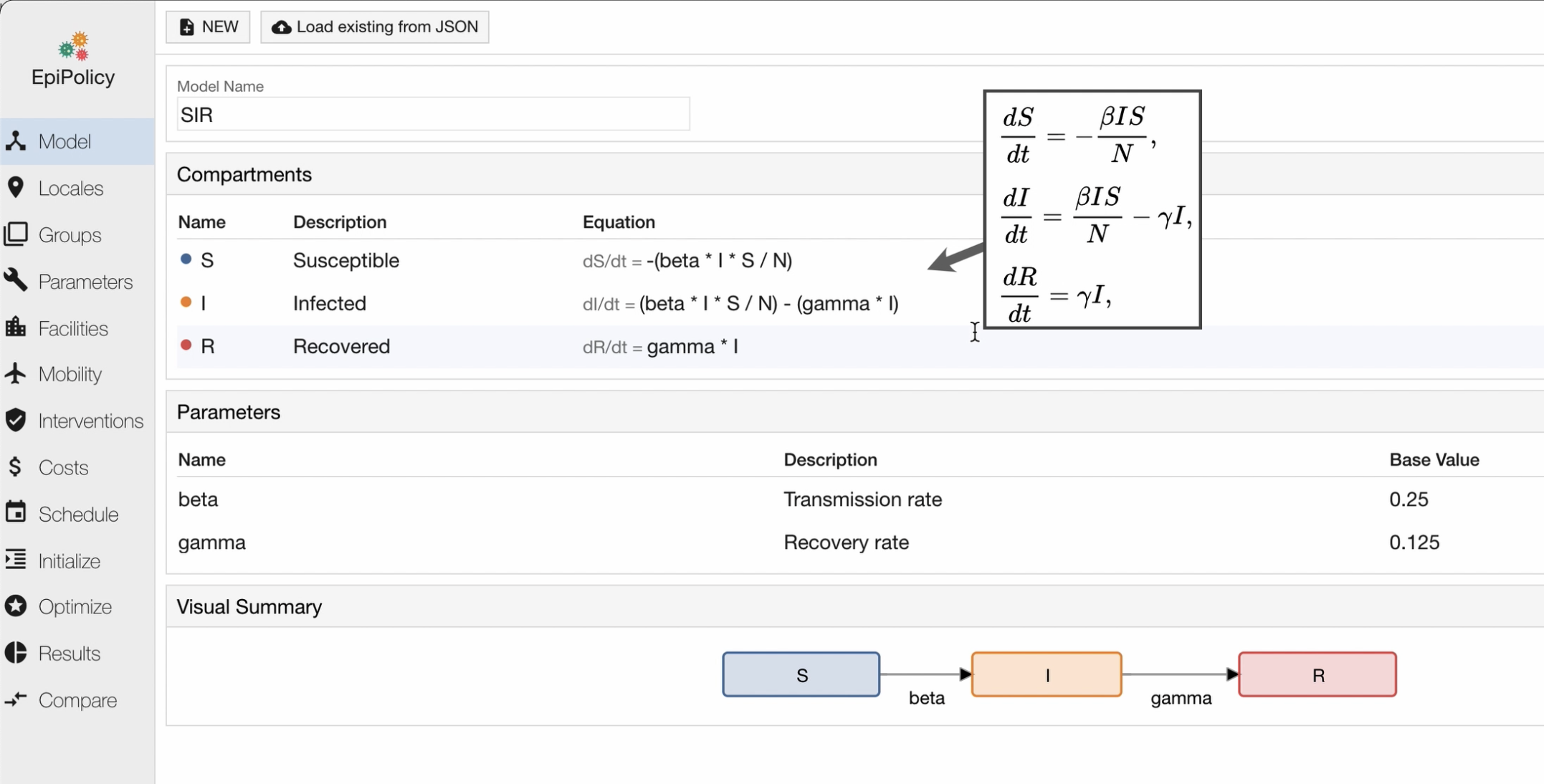 Covid-19 Compartments
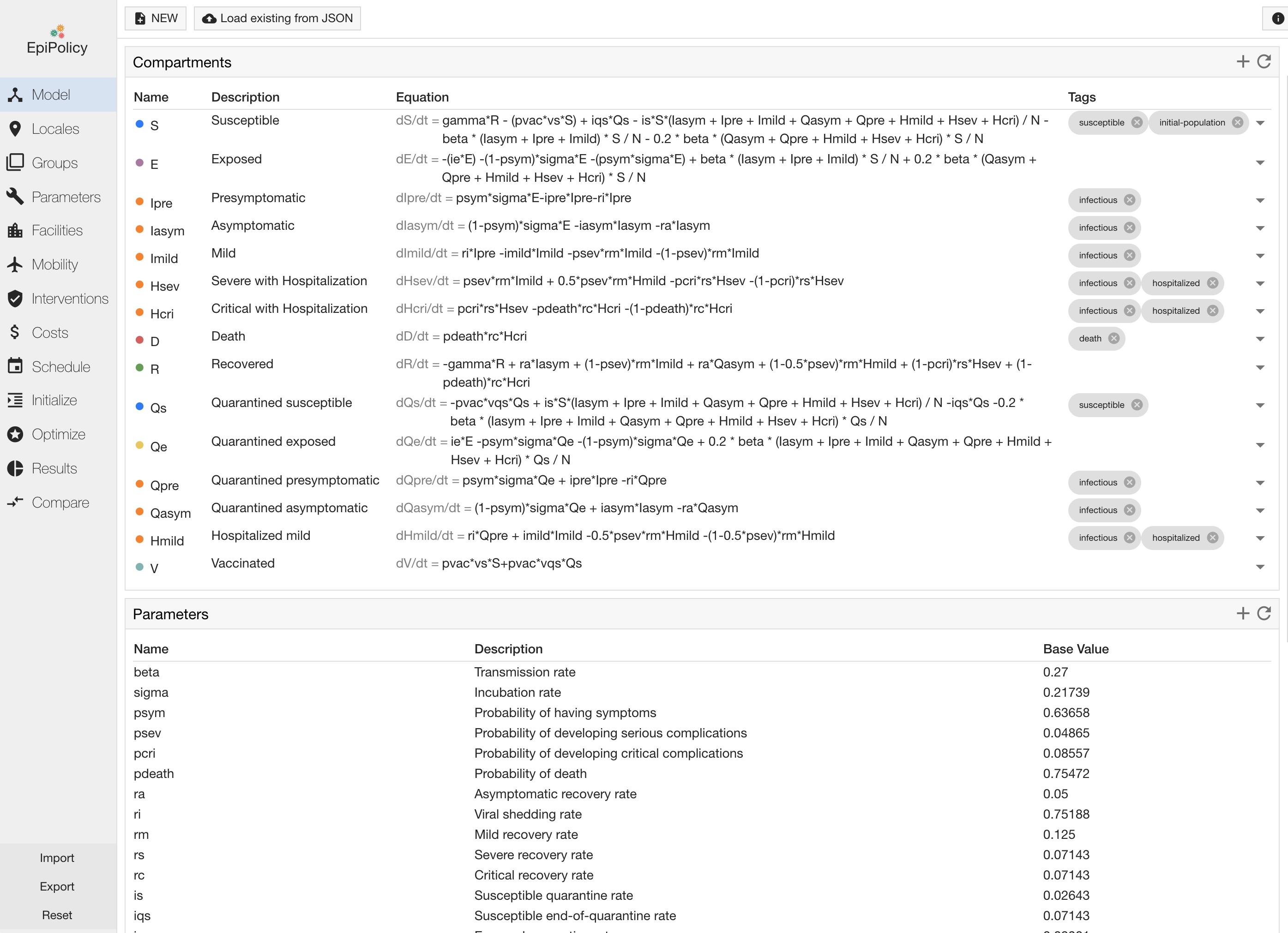 Covid-19 Parameters
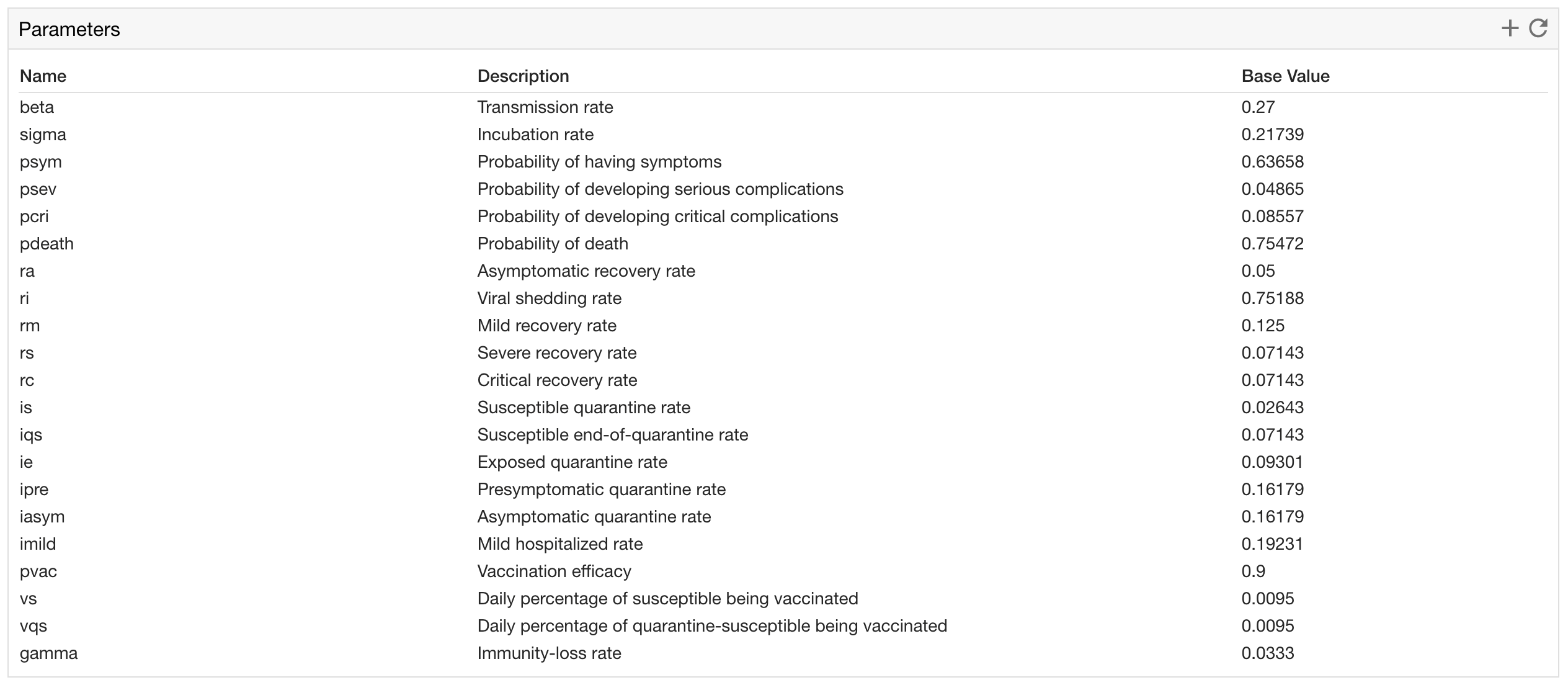 EpiPolicy Covid-19 Summary
EpiPolicy automatically generates a visual graph summary of the model
Nodes represent compartments
Edge-labels represent parameters that affect the transition rate from one compartment to the other
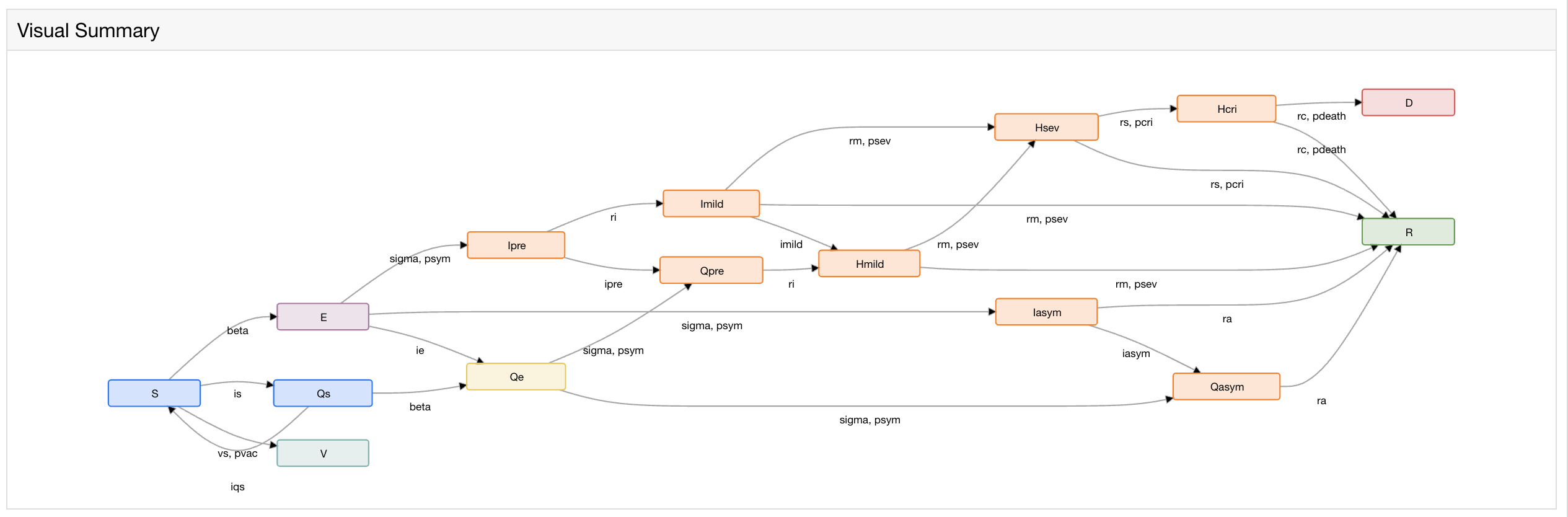 EpiPolicy JSON Specifications
EpiPolicy is backed by a simple text-based JSON specification language.
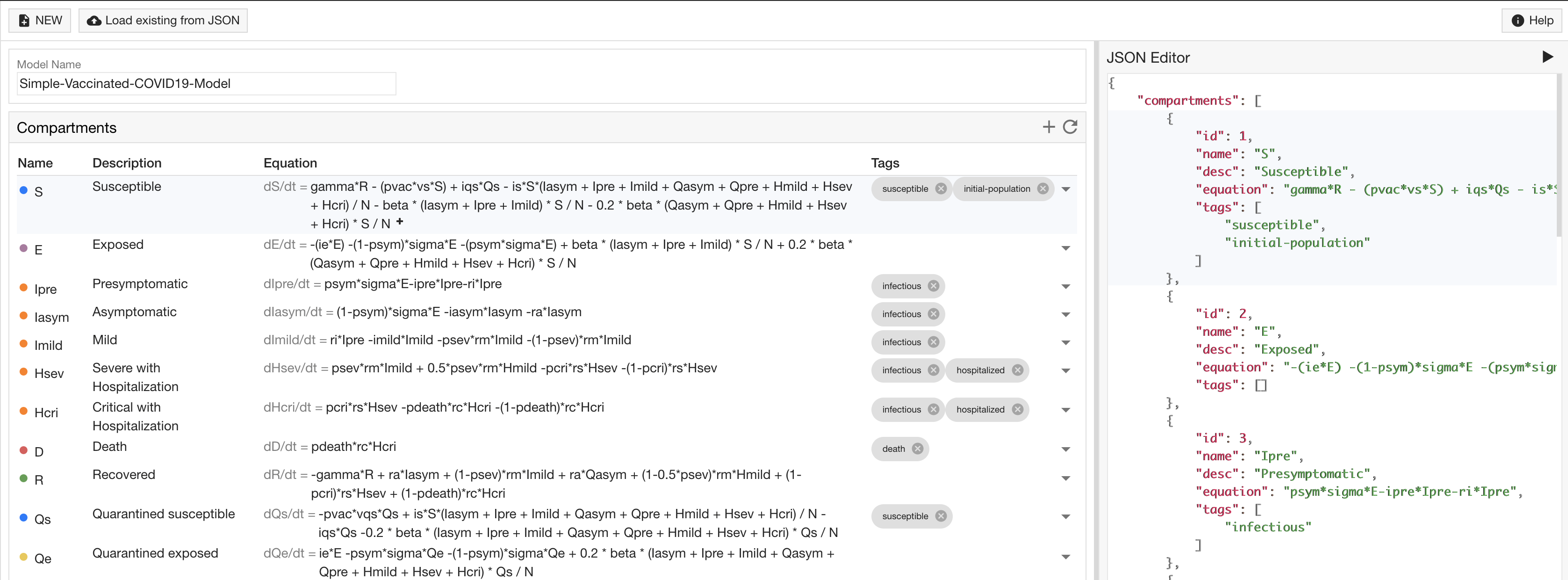 Locale Definition
Policy makers can specify the geographic and population properties.
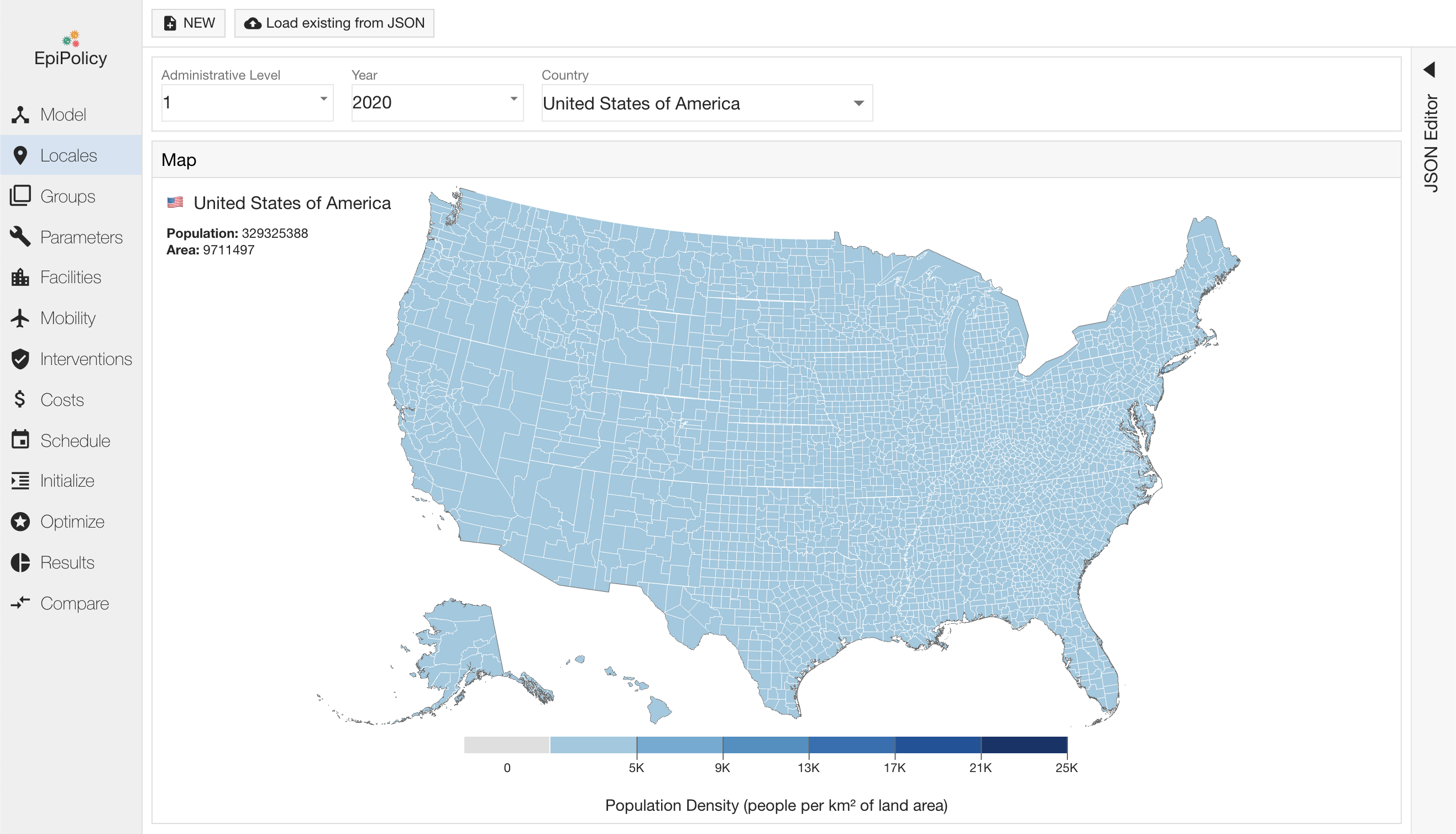 Locale Definition – GPWv4 plugin
EpiPolicy provides a plugin to automatically load this information from NASA’s Gridded Population of the World collection.
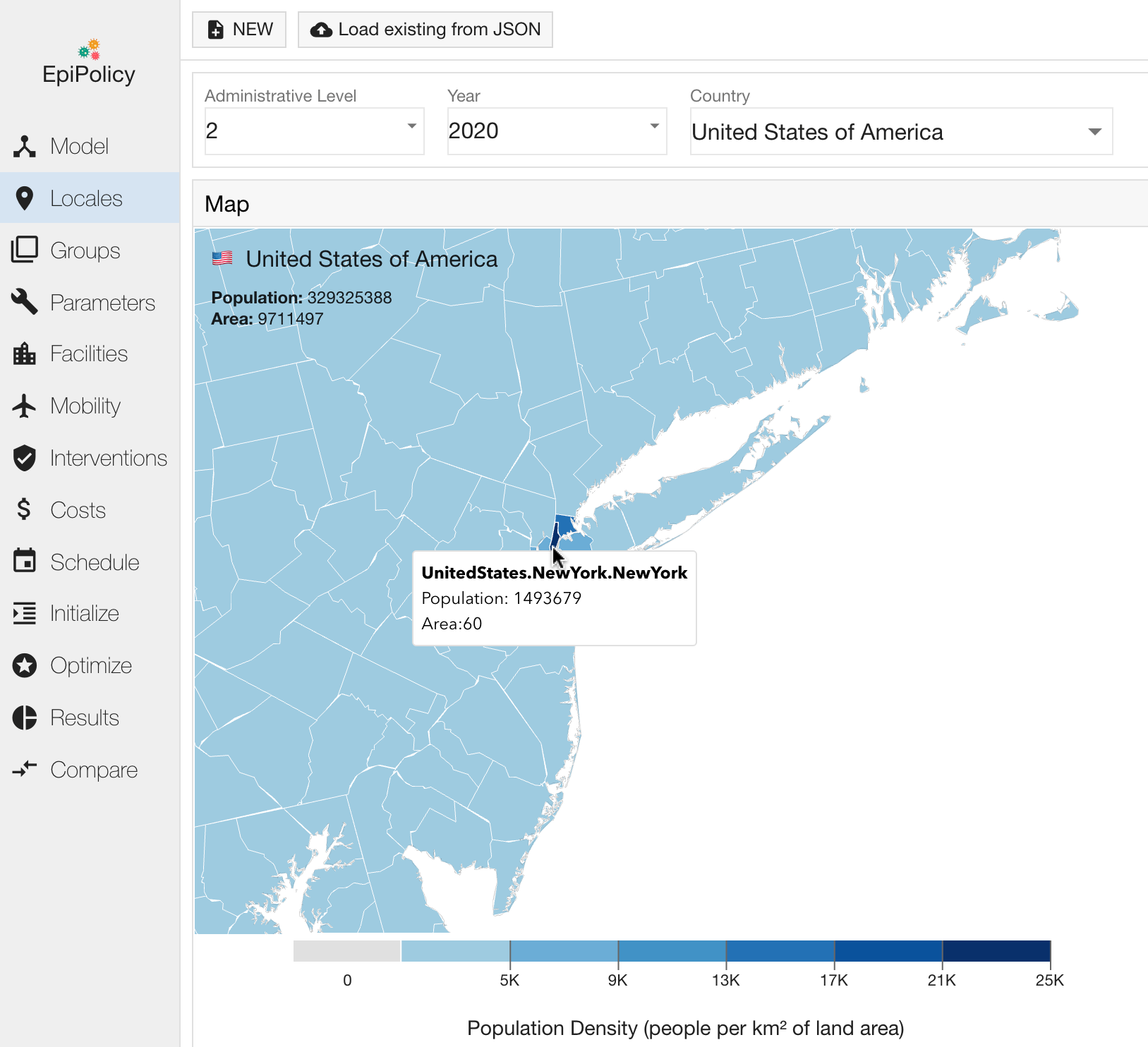 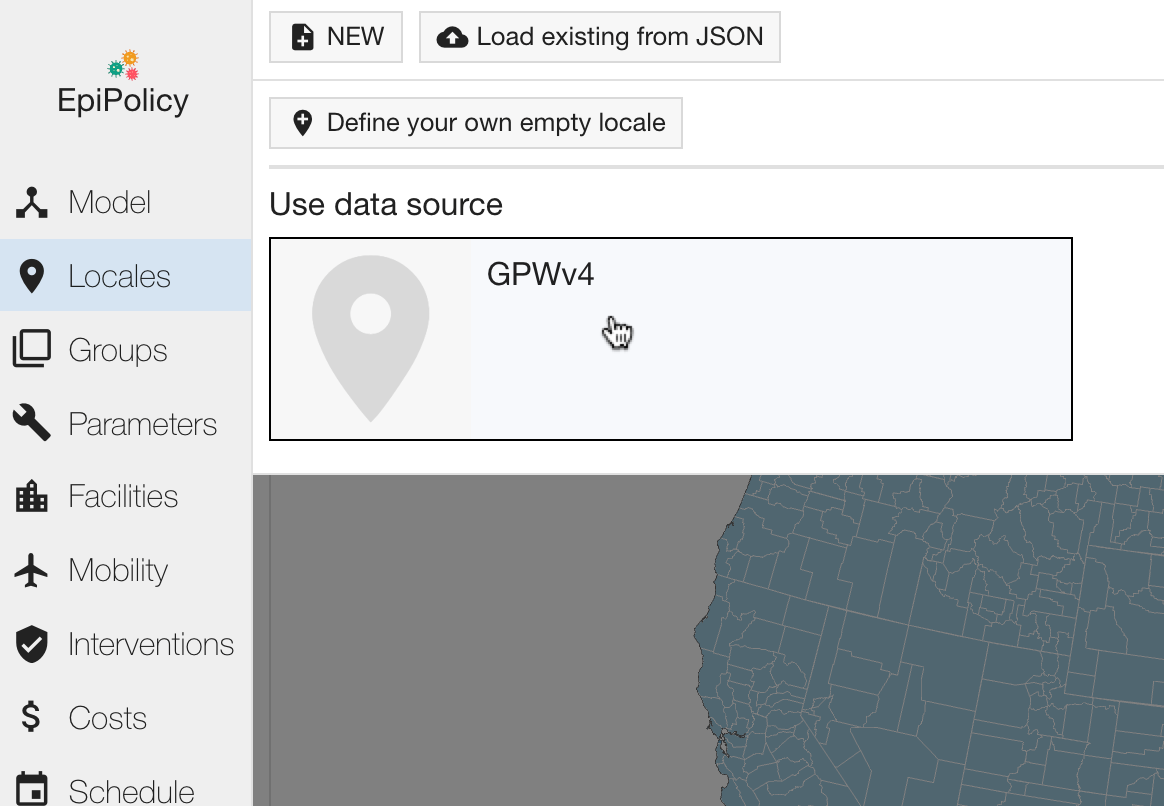 Groups Definition
One can define groups for which the disease behaves differently or that require unique interventions.
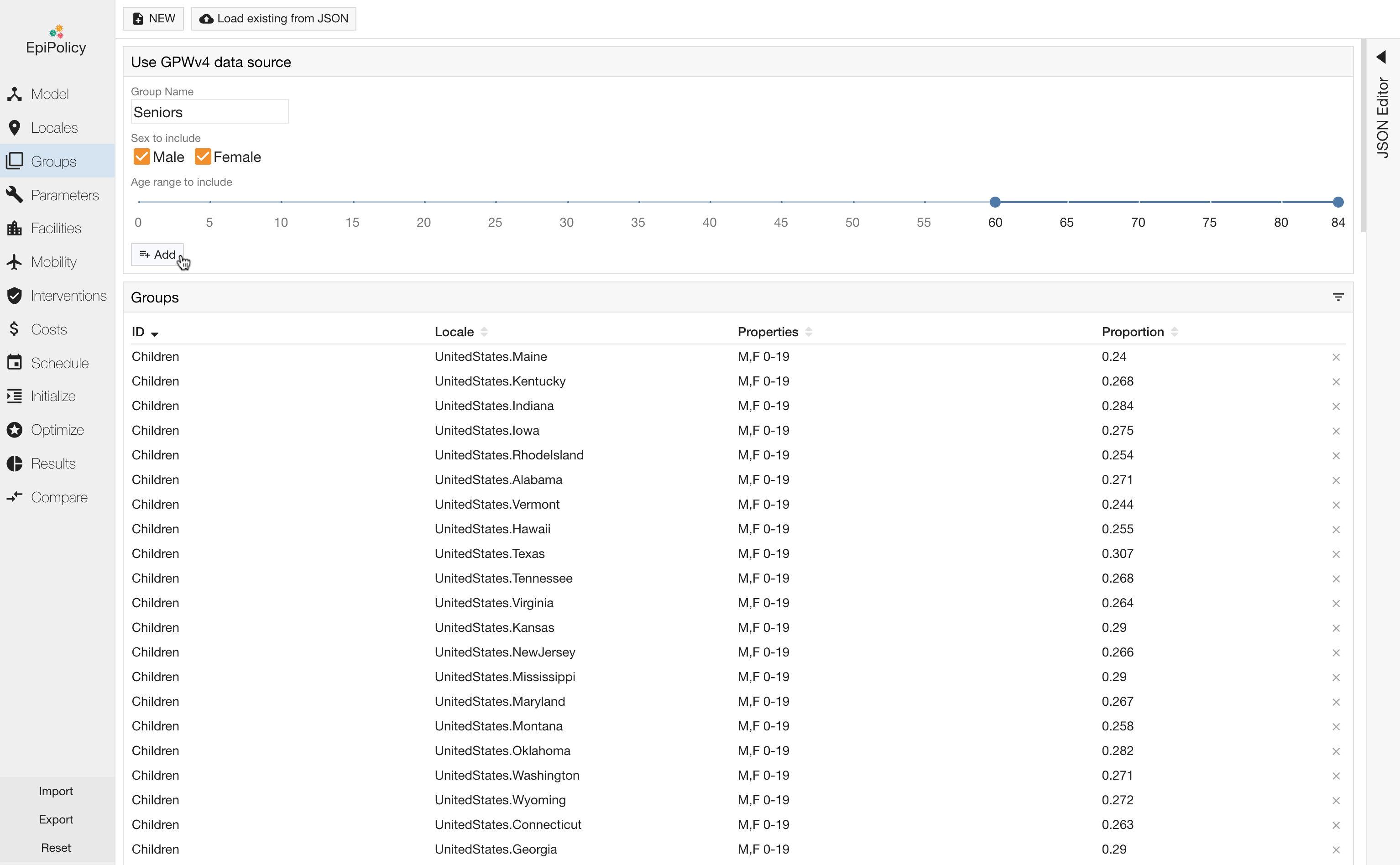 Parameters Definition
One can specify this difference by customizing the relevant parameters in the disease model for each population group.
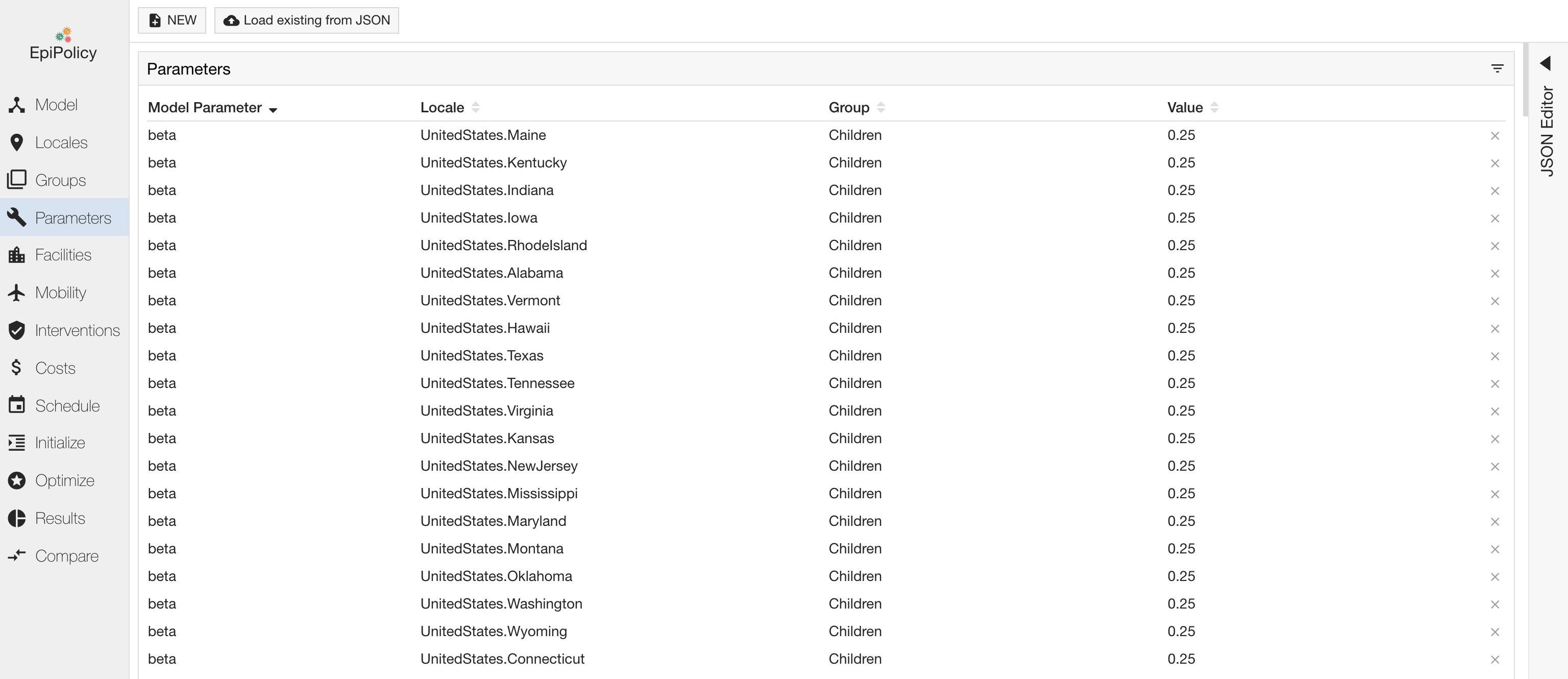 Parameters Definition – Senior Example
For example, you can set a higher probability of getting severe or critical complications 
for seniors across the US.
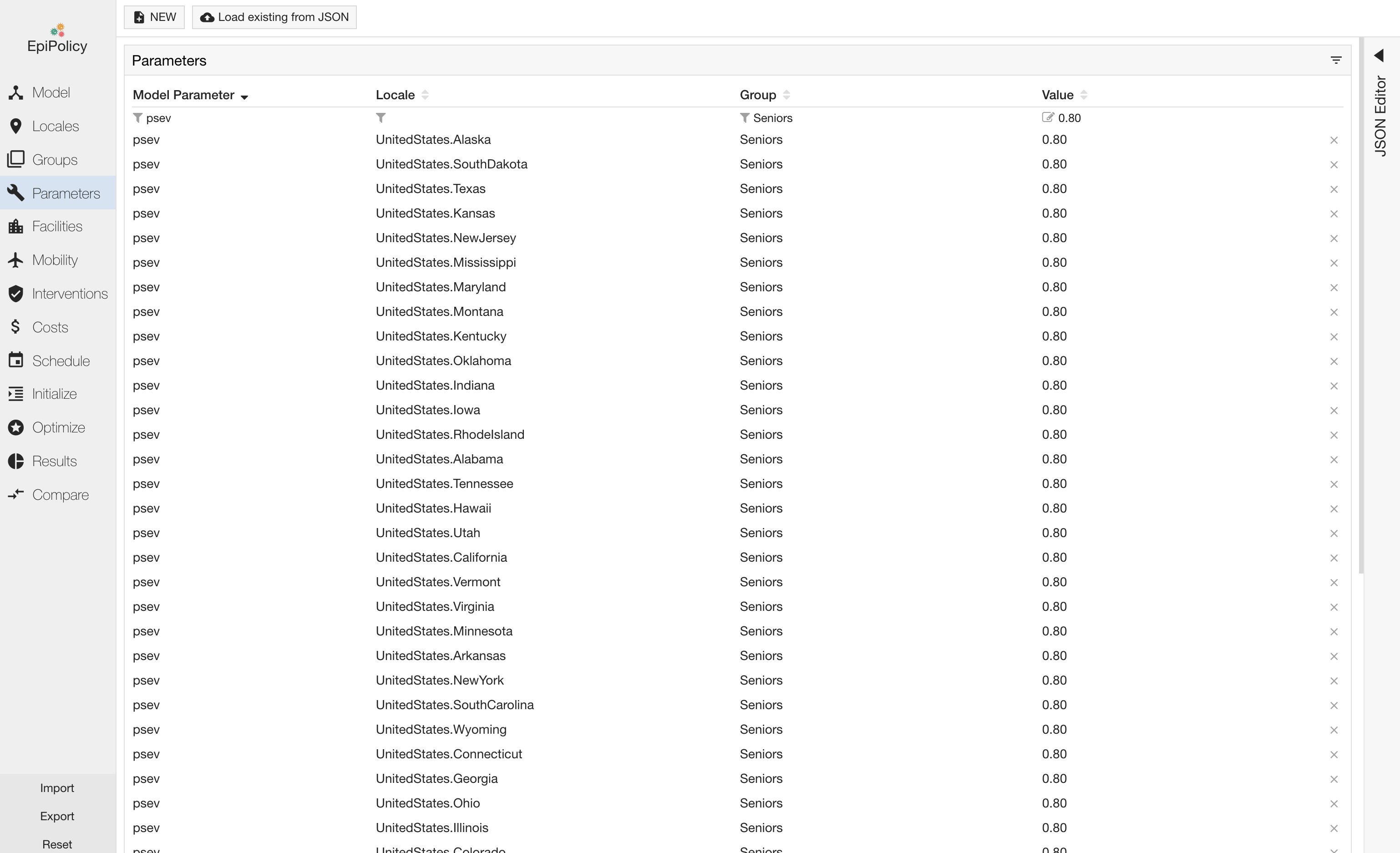 Facilities Definition
Within each locale, children, adults, and seniors will travel to different facilities for their daily activities.
You can provide the name and description of each facility.
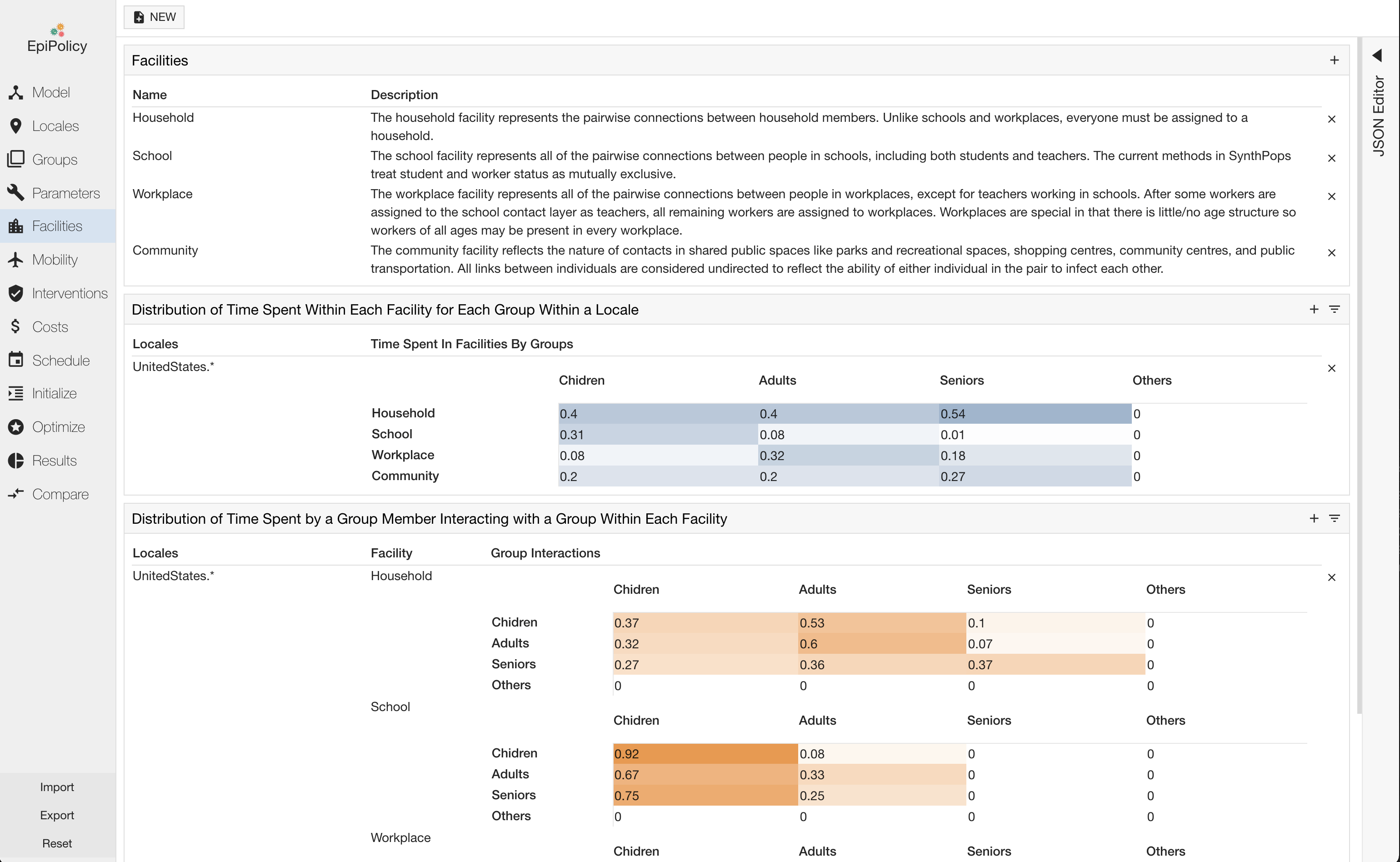 Facilities Definition - SynthPop
For convenience, EpiPolicy can automatically define the properties for four facilities: 
Households, Schools, Workplace, and Community.
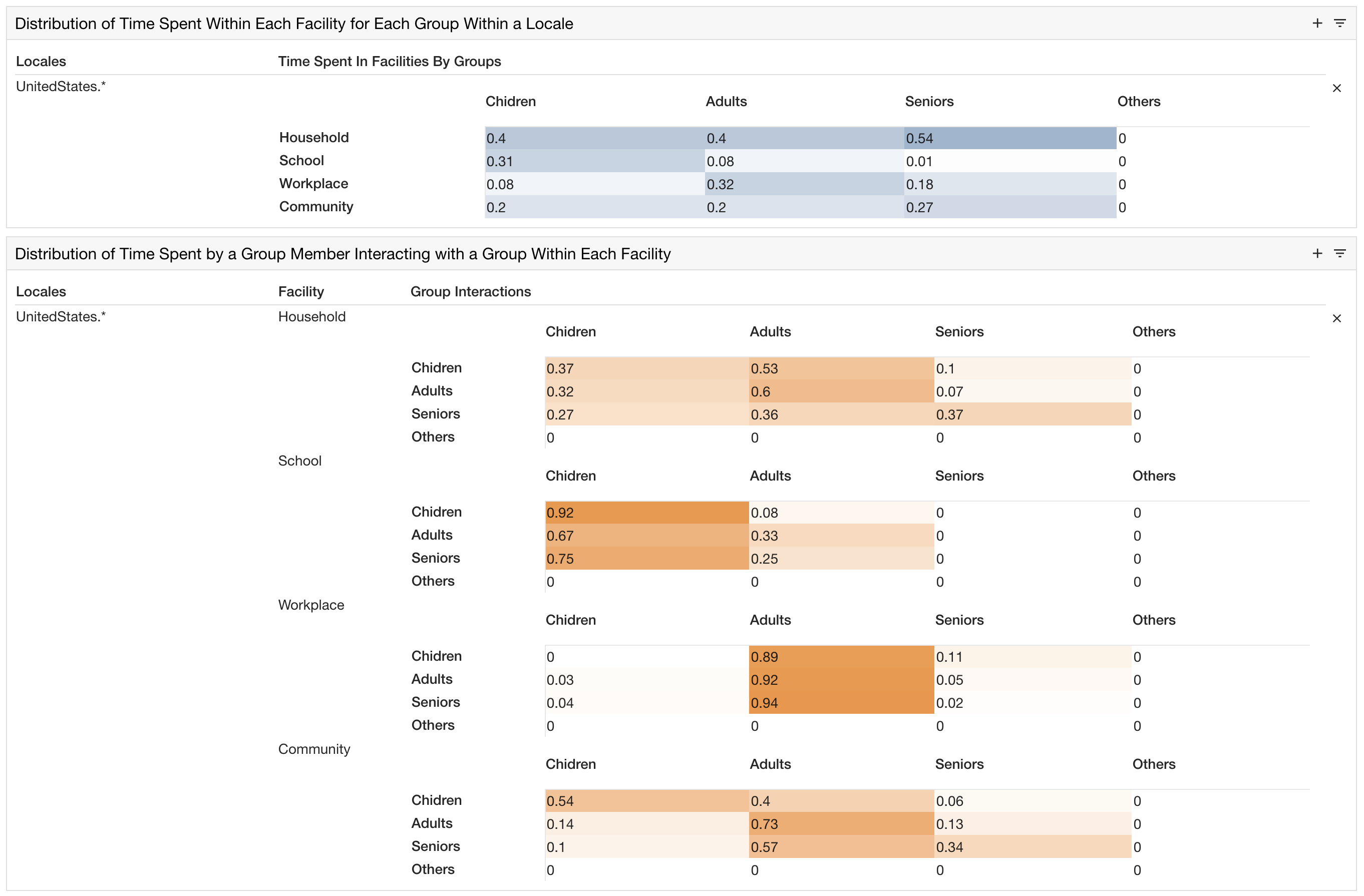 Mobility Definition
Using standard algorithms such as impedance or radiation, you can describe the movement of individuals across borders between neighboring locales.
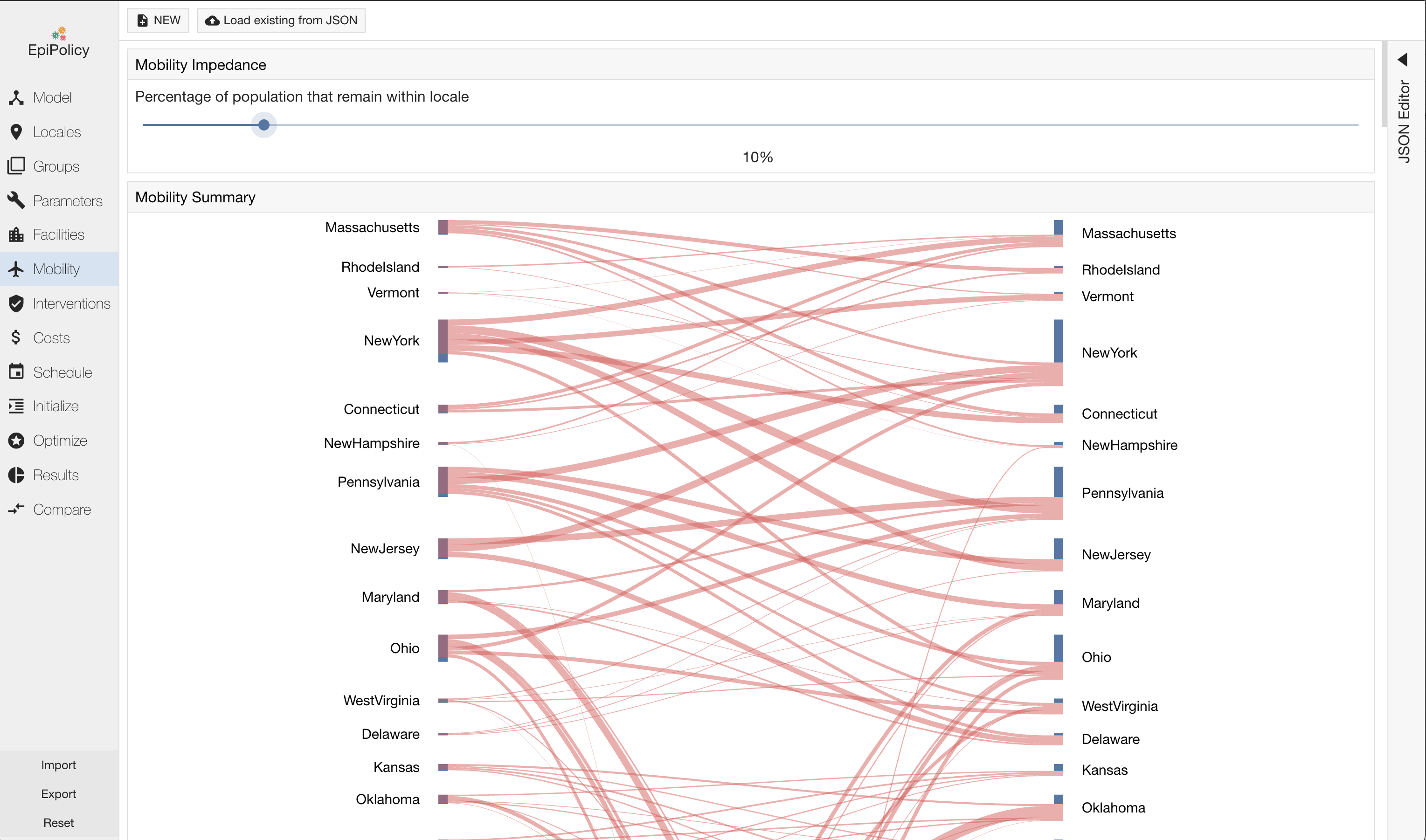 Mobility Definition – travelers proportion
You can globally modify the proportion of your population that are travelers. 
For example, here 70% of the population does not travel across borders.
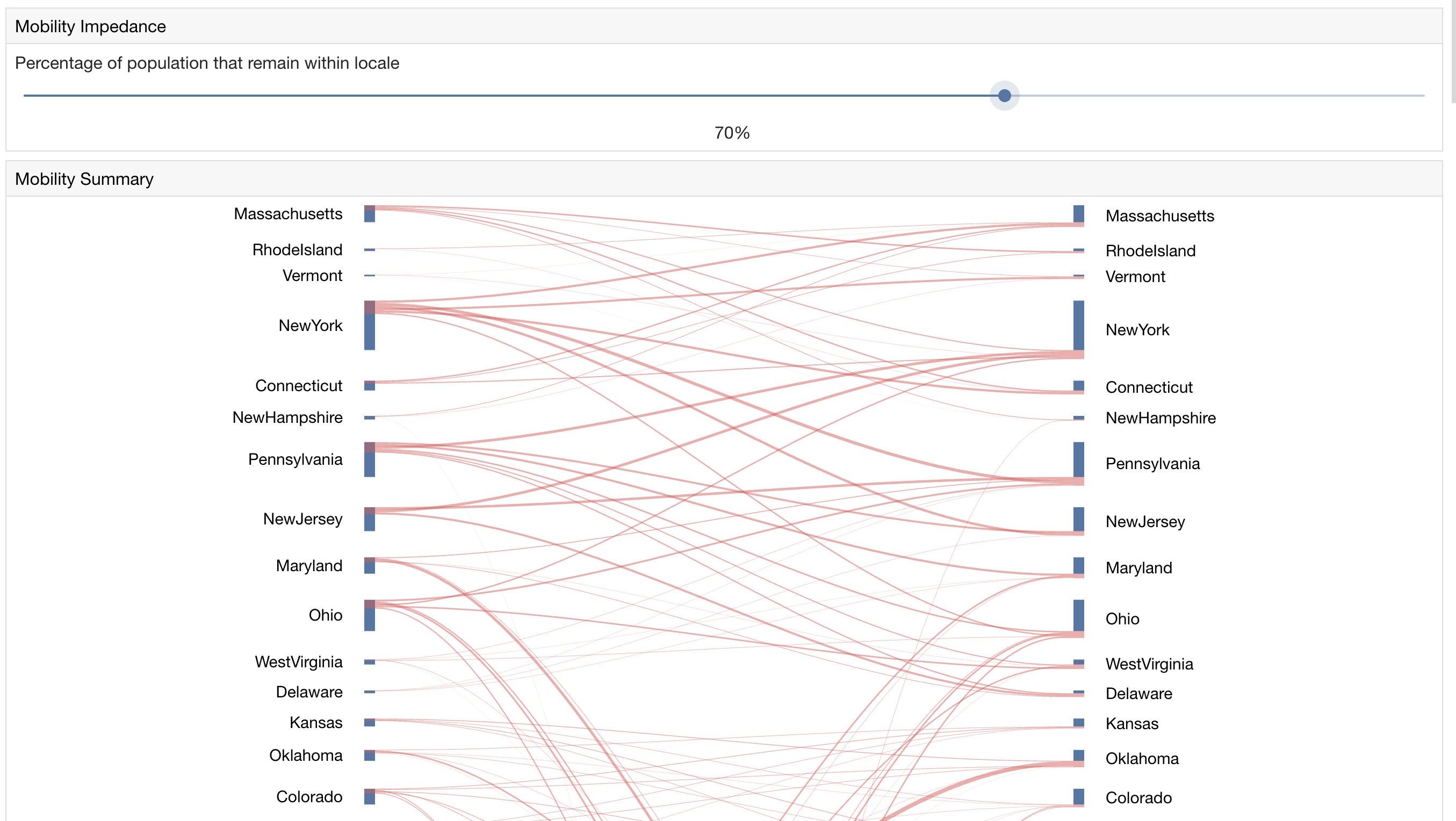 EpiPolicy Interventions
Schedule and simulate the effect of different plans
Specify different interventions
We will show how a policy maker can specify the US’s 2020-2021 Intervention plan
Examples

Social distancing

School and workplace closures

Border mobility restrictions
Monte Carlo Tree Search
Generate millions of possible intervention plans

Find one that minimizes overall disease burden
Exploring the effects of

Reducing mask wearing compliance

Vaccine (Pfizer, Moderna, J&J)
Find an optimal plan of interventions
Interventions
In EpiPolicy, interventions are specified as python functions: effect and cost.
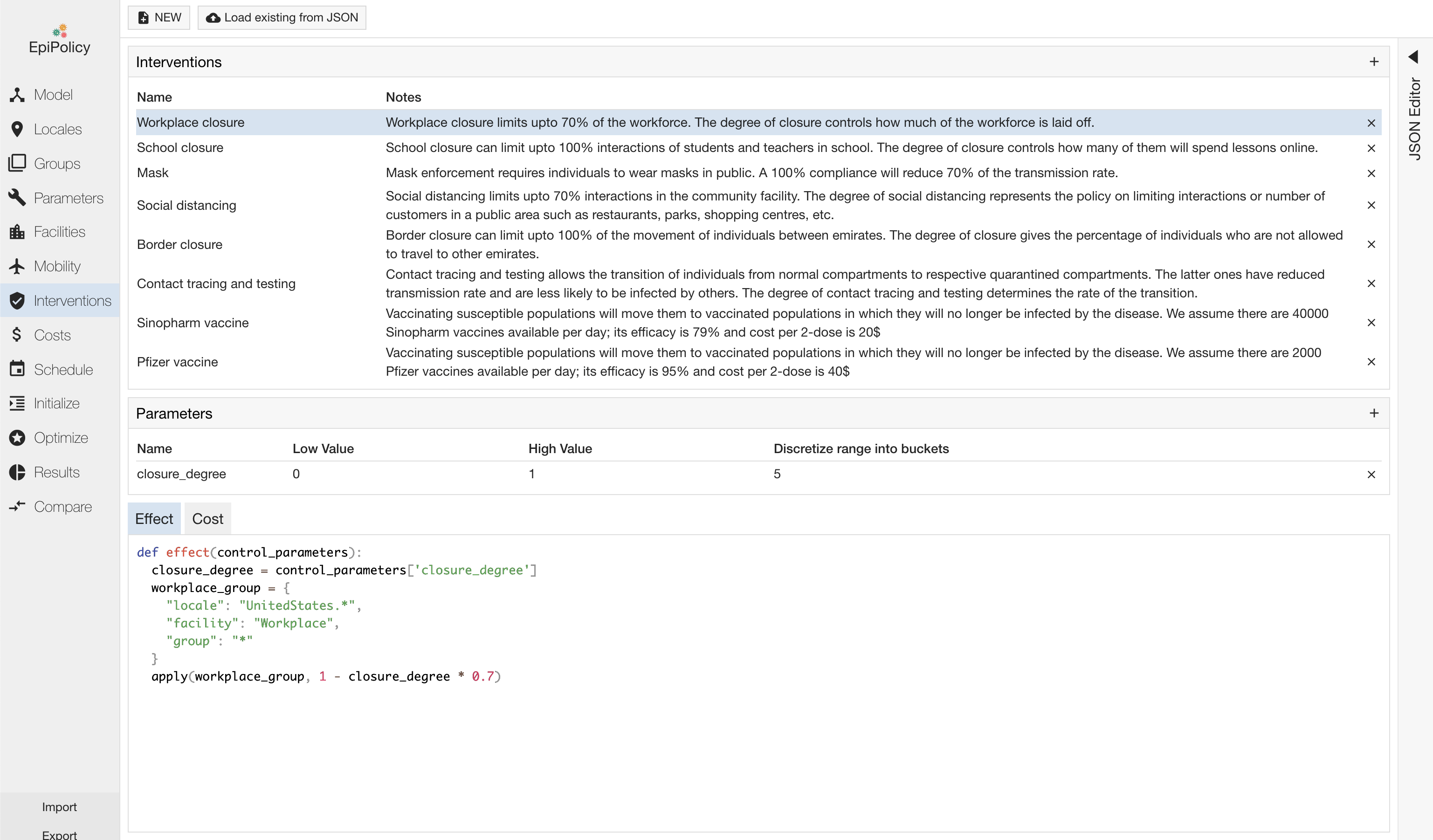 Interventions - effect
The effect method is called at every time step of the simulation. In this method, users specify how the intervention will modify parameters that control disease spread or population dynamics such as the degree of interaction between individuals.
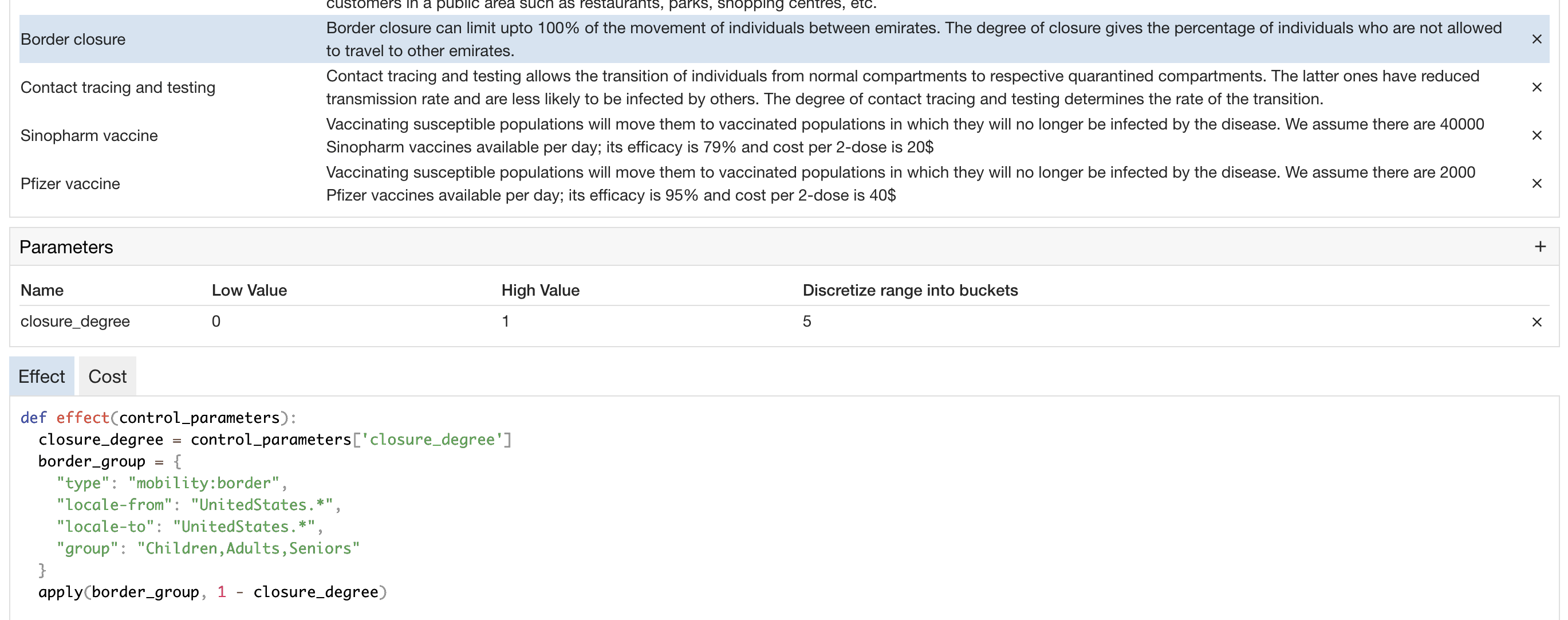 Interventions - cost
The cost method that is also called at every time step. In this method, users specify how much applying the intervention costs at each time step.
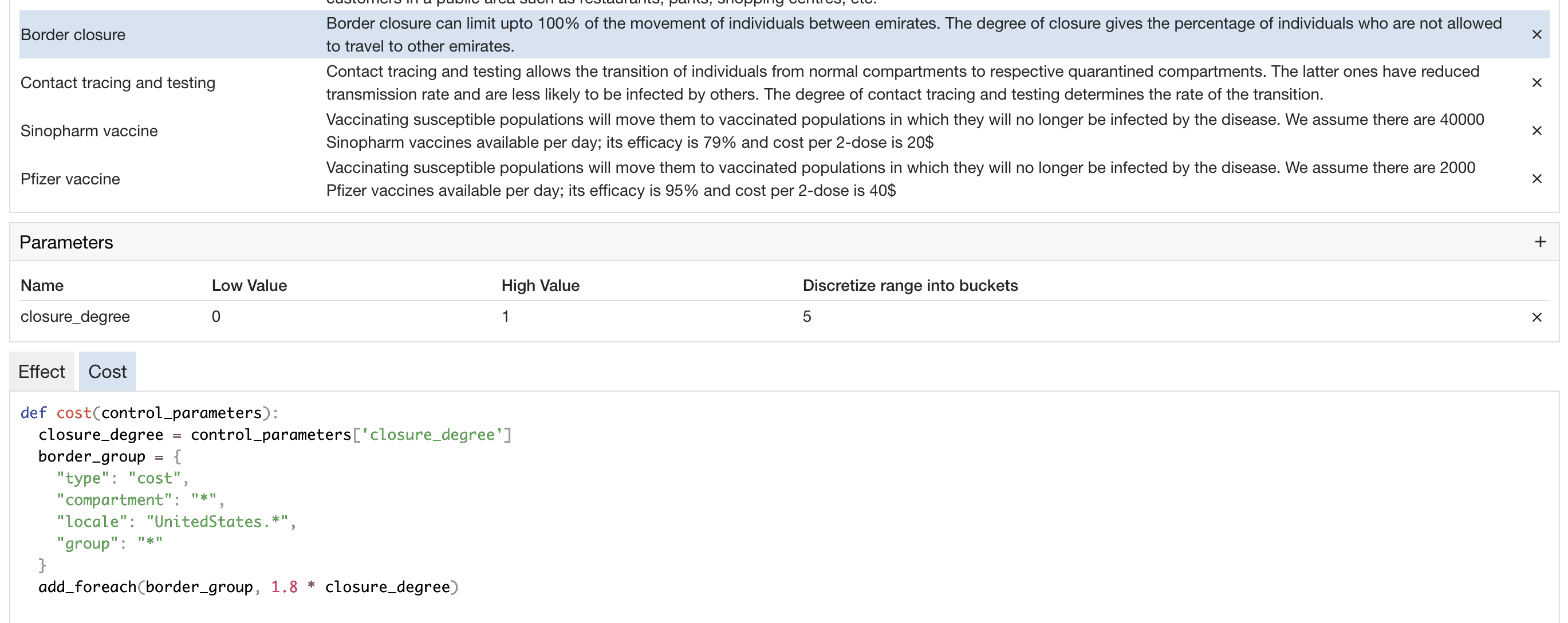 Costs
In EpiPolicy, you can specify running costs independently of any intervention with the help of the costs class.You define them as a simple method cost() which is applied at every time step of a simulation.
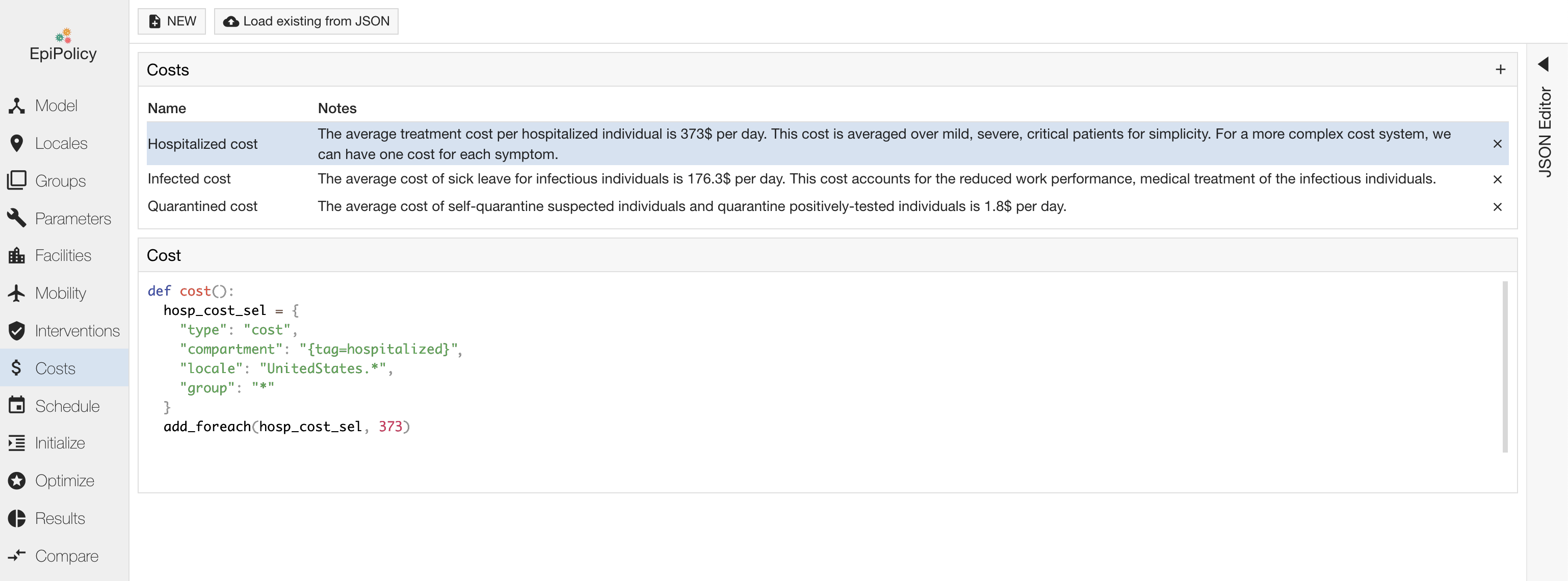 Schedule
In EpiPolicy, you can schedule a intervention plan. In this case are considered workplace, school and border closure, with also social distancing, vaccines and mask.
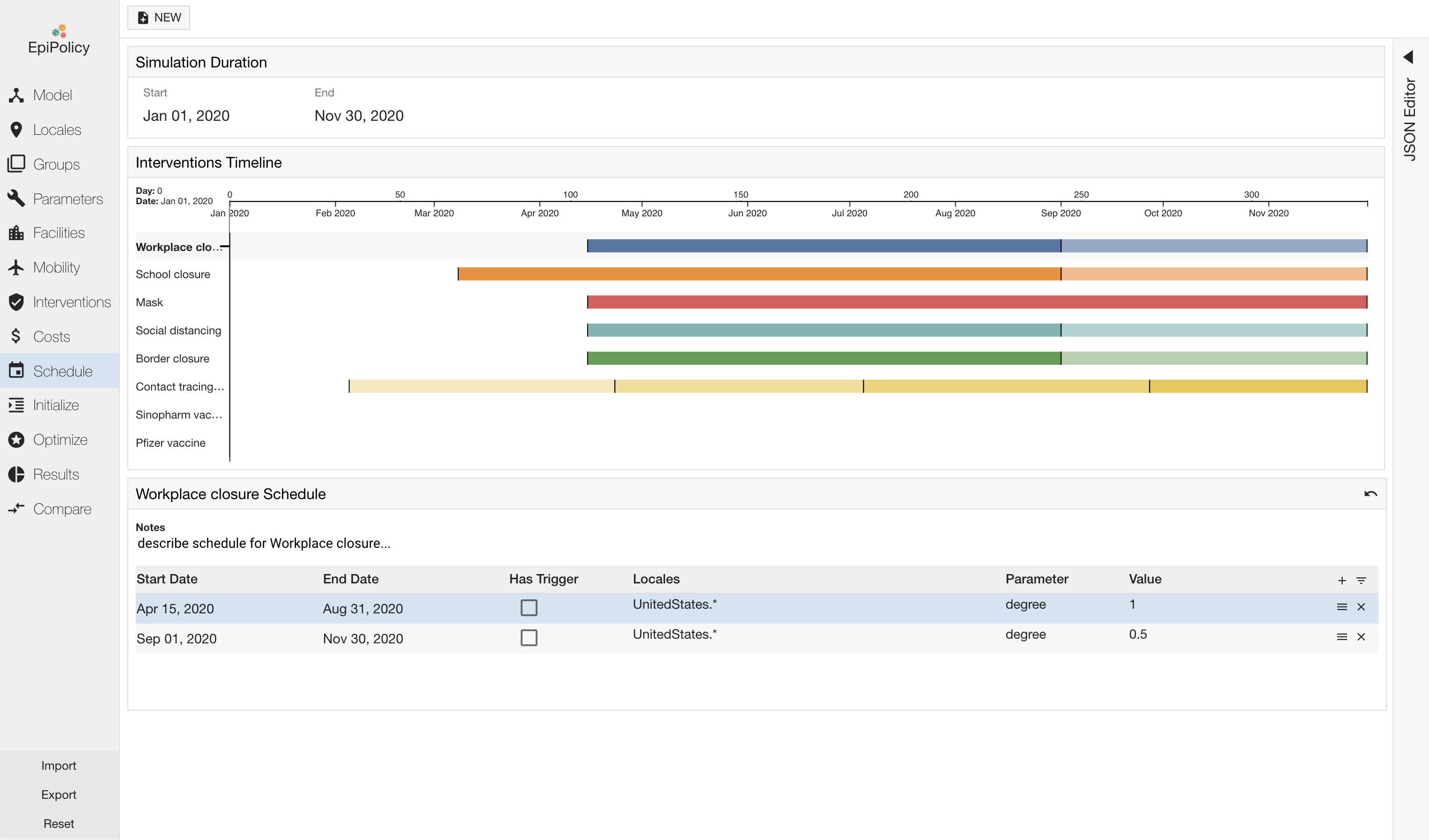 Results
You can see the overall effect of a plan in the results page, which provides an overview of the number of deaths and infections, the economic costs, and other metrics such as the effective viral reproduction number.
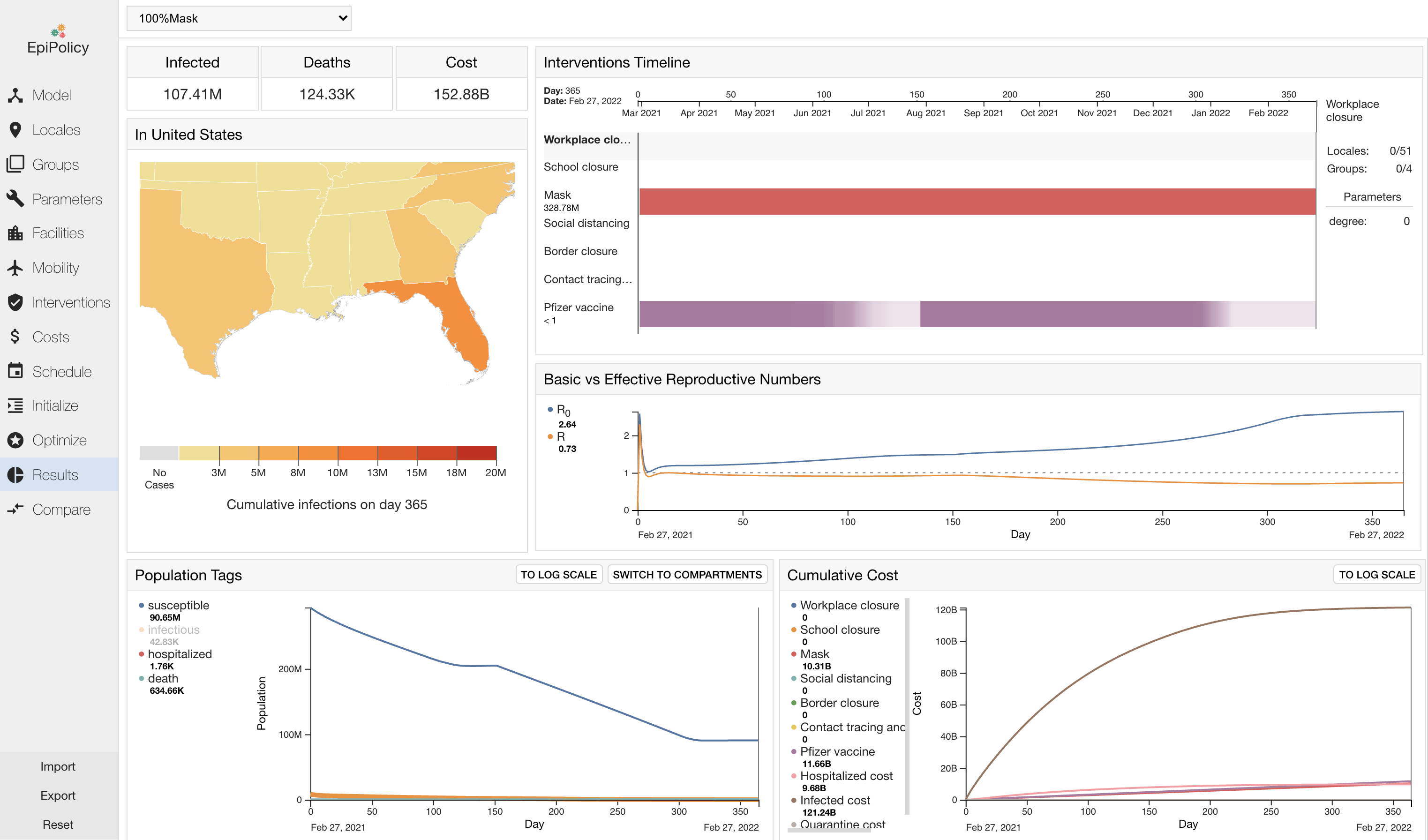 Policy optimization
With EpiPolicy it is easy to determine the best intervention plan.
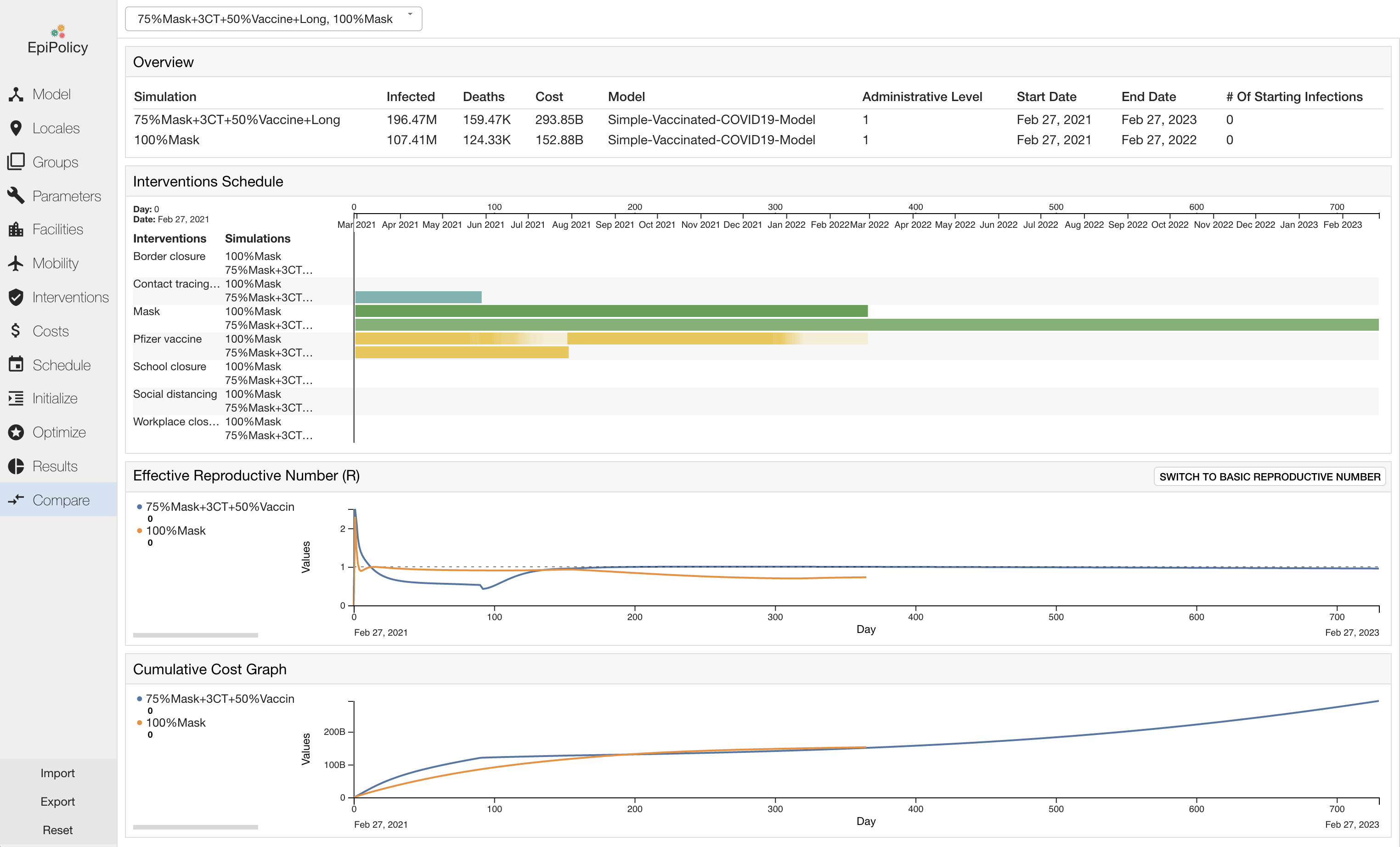 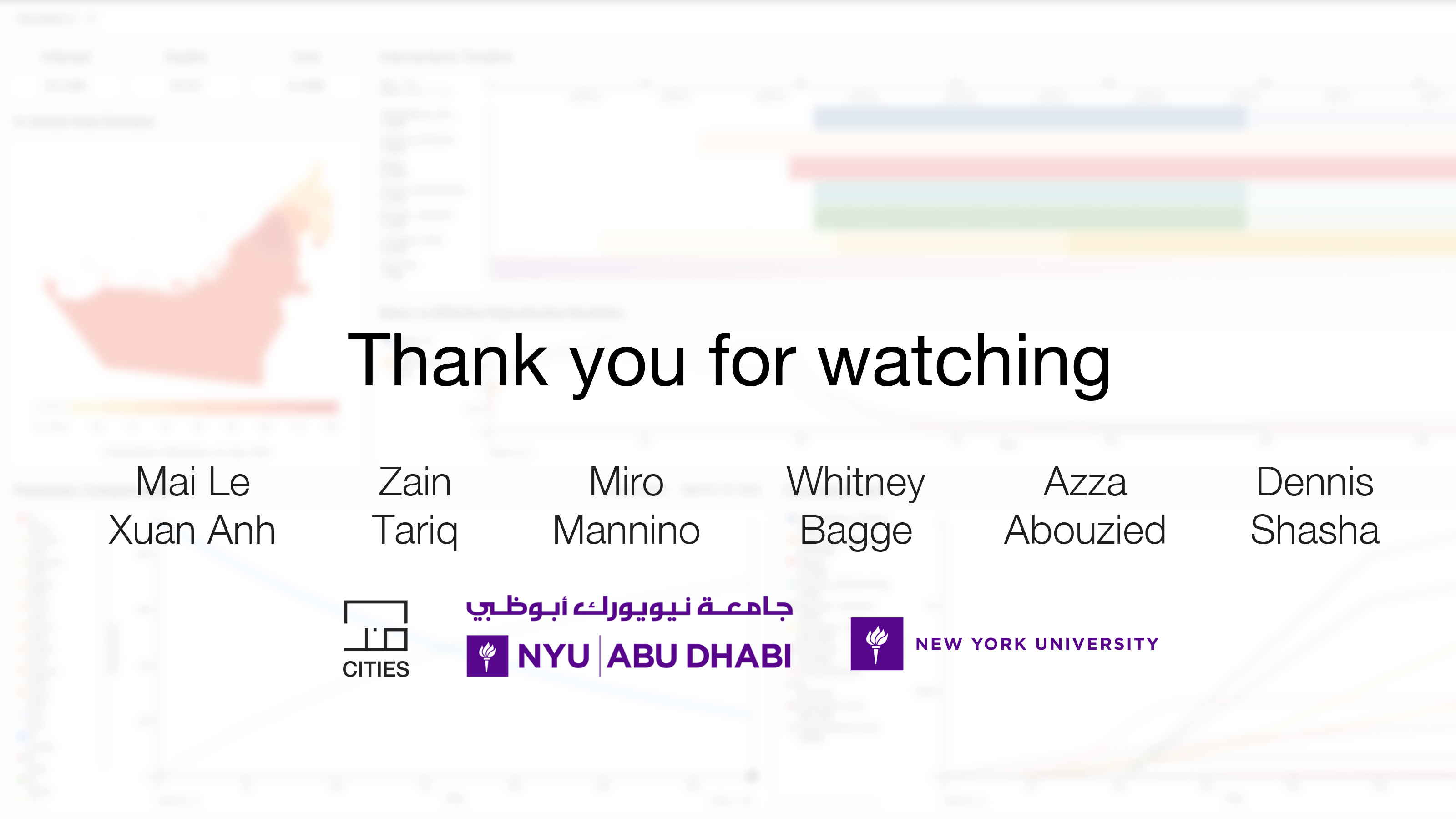